Politika zdravia: plánovanie a riadenie
Prof. MUDr. Martin Rusnák, CSc
Prednáška založená na kapitole: Planning an Managing Health Systems. Tulchinski Theodore, H. and A. Varavikova Elena, The New Public Health. 2 nd  Edition. 2nd ed. 2008: Academic Press. 696.
Pokračovať v popise tvorby politiky zdravia
Bližšie rozobrať pojmy potreby a ponuky
Ciele
Služby pre zdravie sa vyvinuli z jednotlivých služieb poskytovaných individuálne, do zložitých systémov organizovaných v rámci finančných opatrení väčšinou pod vládnou záštitou. 
Ako vládna priorita môžu byť služby zdravia ovplyvnené politickou ideológiou, niekedy odráža spoločenské postoje vládnúcej strany a niekedy môže byť zdanlivo v rozpore s jeho všeobecnou sociálnou politikou.
Služby pre zdravie
[Speaker Notes: Health has evolved from an individual one-on-one service to complex systems organized within financing arrangements mostly under government auspices. As a governmental priority, health may be influenced by political ideology, sometimes reflecting societal attitudes of the party in power and sometimes apparently at odds with its general social policy.]
Zdravotná politika sa tvorí tak, aby plnila národné, štátne, miestne, alebo inštitucionálne potreby. 
Tie sú určené profesionálne a politicky v rámci ústavných, právnych a finančných obmedzení.
Rozhodnutie ktorým smerom sa uberať v organizácii zdravotníckych služieb je zvyčajne založené na kombinácii faktorov, vrátane politického názoru vlády, verejnej mienky, a racionálneho posúdenia potrieb definovaných prostredníctvom epidemiologických dát, analýzov nákladov a prínosov, a odporúčaní zo strany odborníkov. 
Lobovanie zo strany profesijných alebo laických skupín s osobitnými záujmami, je súčasťou procesu tvorby politiky a má dôležitú úlohu v plánovaní a riadení systémov zdravotnej starostlivosti.
Tvorba zdravotnej politiky
[Speaker Notes: Health policy is formulated to meet national, state, local, or institutional needs. These are determined professionally and politically within constitutional, legal, and financial constraints. Selection of which direction to take in organizing health services is usually based on a mix of factors, including the political view of the government, public opinion, and rational assessment of needs as defined through epidemiologic data, cost–benefit analysis, and recommendations by experts. Lobbying on the part of professional or lay groups with particular interests they wish to promote is part of the process of policy formulation and has an important role in planning and management of health care systems.]
Vyplývajú z obmedzených zdrojov, niektoré v oblasti samotnej starostlivosti o zdravie a tiež mimo. 
Politika sa podieľa na manažmente zdravia, v stanovení miesta zdravotnej starostlivosti ako percenta z celkových vládnych rozpočtových výdavkov, a v prideľovaní finančných prostriedkov v konkurenčných prioritách v rámci zdravotníctva. 
Politický záväzok musí byť sprevádzaný zdrojmi zodpovedajúcimi rozsahu úlohy. 
Zdravotná politika je čiastočne určovaná spoločnosťou a nie je iba výsadou vlády, poskytovateľov zdravotnej starostlivosti, ani žiadnej inštitúcie.
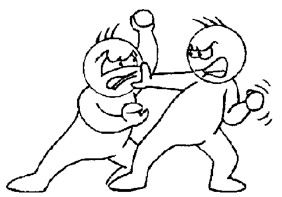 Protichodné záujmy
[Speaker Notes: There are always competing interests for limited resources, some in the health field itself and others outside of the field. The political level is involved in health management, in determining the place of health care as a percentage of total governmental budgetary expenditures, and in allocation of funds in the competing priorities within the health sector. A political commitment must be accompanied by resources adequate to the scope of the task. Thus, health policy is in part determined by society and is not a prerogative of government, health care providers, nor any institution alone.]
Financovanie zdravotnej starostlivosti a prideľovanie zdrojov si vyžaduje rovnováhu medzi primárnou, sekundárnou a terciárnou starostlivosťou.
Ekonomické posúdenie, monitorovanie a hodnotenie služby, je súčasťou stanovenia zdravotných potireb obyvateľov. 
Plánovanie vyžaduje plány, ktoré zahŕňajú vyhlásenie o vízii, ciele misie, cieľové stratégie, metódy a koordinácia pri implementácii. 
Určenie a hodnotenie zodpovedností, vložené zdroje, a účastníci a partneri v procese sú súčasťou kontinuálneho procesu riadenia.
Riadenie a financovanie
[Speaker Notes: Financing of health care and resource allocation requires a balance among primary, secondary, and tertiary care. Economic assessment, monitoring and evaluating service, is part of determining the health needs of the population. Regulatory agencies are responsible to define goals, priorities, and objectives for resulting services. Targets and methods of achieving them help provide the basis for implementation and evaluation strategies. Planning requires written plans that include a statement of vision, mission objectives, target strategies, methods, and coordination during the implementation. Designation and evaluation of responsibilities, resources to be committed, and participants and partners in the process are part of the continuous process of management.]
Nebezpečenstvo spojené s prijatím "zlého" rozhodnutia môžu byť vážne, a to nielen pokiaľ ide o finančné náklady, ale aj pokiaľ ide o nadmernú chorobnosť a úmrtnosť.
Zdravotná politika je často nepresná veda. 
Nevhodné politiky môžu ovplyvniť životy a blaho veľmi veľkého množstva ľudí, na rozdiel od pochybenia jedného zdravotníka, kde je poškodeným jednotlivec.
Zdravotná politika zostáva viac "umenie" ako viac kvantitatívne a zdanlivo presné oblasti ekonomiky zdravia.
Politika ako veda či umenie
[Speaker Notes: The dangers of taking a “wrong” direction can be severe, not only in terms of financial cost, but also in terms of excess morbidity and mortality. Health policy is often as imprecise a science as medicine itself. The difference is that inappropriate policy can affect the lives and well-being of very large numbers of people, as opposed to an individual being harmed by the mistake of one doctor. There may be no “right” answer, and there are numerous controversies along the path. Health policy remains more an “art” than the more quantitative and seemingly precise field of health economics.]
Zdravotná politika, plánovanie a riadenie sú vzájomne prepojené a na sebe závislé. 
Každý stanovený cieľ by mal byť sprevádzané plánom ako ho dosiahnuť. 
Politika by mala uviesť hodnoty, na ktorých je založená, rovnako ako určiť zdroje financovania, plánovania a riadenia jej realizácie.
Vyšetrenie nákladov a prínosov alternatívnych foriem zdravotnej starostlivosti pomáha pri rozhodovaní o štruktúre a obsahu služieb zdravia. To môže zahŕňať štruktúry v rámci jednej organizácie a väzby (interdisciplinárna spolupráca s inými organizáciami). 
Metódy zvolené na dosiahnutie cieľa sa potom stávajú aplikovanou zdravotnou politikou.
Aplikovaná zdravotná politika
[Speaker Notes: Health policy, planning, and management are interrelated and interdependent. Any set goal should be accompanied by planning as to how to attain it. A policy should state the values on which it is based, as well as specify sources of funding, planning, and management arrangements for its implementation. Examination of the costs and benefits of alternative forms of health care helps in making decisions as to the structure and the content of health care services. This may involve both structures within one organization and linkages (intersectoral cooperation with other organizations). The methods chosen to attain the goal then become the applied health policy.]
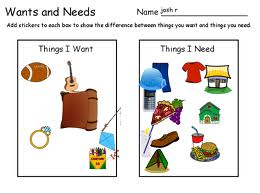 A ich súvis s politikou zdravia
Potreba a dopyt
Potreba a dopyt po lekárskej služby nie sú nevyhnutne rovnaké. 
Potreba je odôvodnená požiadavka. Potrebu zdravia považujeme za objektívny postoj jedinca alebo spoločnosti ku svojmu zdraviu keď jedinec má požiadavku na liečbu ochorenia, ktoré pociťuje v zmysle poruchy zdravia a lekár túto požiadavku potvrdí a špecifikuje proces liečby a uzdravovania, potom sa požiadavka mení na potrebu. Potreba vzniká aj na základe odporúčaní, napr. prevencia alebo očkovanie
Úlohou zdravotníctva a jeho služieb je uspokojovať potreby jedincov a spoločnosti a zároveň sa vysporiadať s dopytom
Minimum prístupné pre všetkých predstavuje určité právo na zdravie, čo zaručuje každému prístup k službám zdravotníckej starostlivosti bez ohľadu na finančnú situáciu
Potreba
Dopyt po zdravotnej starostlivosti existuje, ak jedinec sa domnieva, že on alebo ona má potrebu a je ochotný vynaložiť peniaze, čas, energiu, stratu práce, cestovanie a nepríjemnosti pre uspokojenie dopytu starostlivosti. 
Využitie nastane, keď jedinec skutočne pôsobí na tejto dopytu alebo potreby a prijíma zdravotníckych služieb.
Dopyt
[Speaker Notes: Need and demand for medical service are not necessarily the same. Need in
medical care exists when an individual has symptoms, illness, or disability for
which there may be an effective or acceptable treatment or cure from which the
patient can benefit. Need also refers to nonmedical conditions, such as for designated
preventive services such as immunization. Demand for medical care exists
when an individual considers that he or she has a need and is willing to spend resources
of money, time, energy, loss of work, travel, and inconvenience to receive
care. Utilization occurs when the individual actually acts on this demand or need
and receives health services.]
Služby určené expertmi nevyhnutné pre naplnenie konkrétnych potrieb, alebo pre určitú skupinu obyvateľov. 
Zahŕňajú mnoho príkladov štandardných protokolov pre klinickú a preventívnu zdravotnú starostlivosť, akou je prenatálna starostlivosť, očkovanie, starostlivosť o dieťa pre dojčatá a batoľatá, manažment cukrovky a hypertenzie, a skríning rakoviny prsníka a prostaty.
Normatívne potreby
[Speaker Notes: Normative Needs. Normative needs are those services determined by experts to be essential for a specific need or for a specific population group. These include many examples of standard protocols for both clinical and preventive health care, such as prenatal care, immunization, child care for infants and toddlers, management of diabetes and hypertension, and screening for breast and prostate cancer.
Consensus of expert opinion, including the published literature, may be considered objective, and is called “evidence-based medicine.” There are very often legitimate differences of opinion on professional issues in public health which are based on alternative interpretations of the available information, or where the evidence is incomplete. Furthermore, as scientific knowledge advances, new information may not be absorbed into decision making processes as rapidly as needed. Professional value judgments may be biased by trends in medical opinion, or influenced by advances in clinical, technological, and epidemiologic evidence. Such normative needs should be under continuous review by qualified professionals and academics representing clinical and public health services, as well as managers and consumers of health care.]
Subjektívny pohľad pacienta alebo spoločnosti, ktorý môže alebo nemusí byť založený na skutočných fyziologických potrebách. 
Zdieľanie zdravotných informácií s obyvateľstvom zvyšuje možnosť, že sa prijmú racionálne rozhodnutia, nevyhnutné pre prijatie preventívnych programov, akými sú očkovanie a dodržiavanie liečebných režimov pri chronických ochoreniach. 
Spoločnosť alebo darca môže mať pocit, že komunita potrebuje novú nemocnicu, zatiaľ čo rovnaké prostriedky by mohli byť lepšie vynaložené na rozvoj primárnej starostlivosti alebo zdravotnej vzdelávacej služby, ktoré majú väčší vplyv na zdravie populácie.
Pociťovaná potreba
[Speaker Notes: Felt Need. Felt need is the subjective view of the patient or the community, which may or may not be based on actual physiological needs. Though subjective, felt need is a prerequisite to whether a person actually undertakes to seek care.
There is a growing recognition of the importance of sharing health information with the population to increase the possibility that rational choices will be made (the health–belief model). Greater public knowledge is vital to acceptance of preventive programs such as immunization and compliance with treatment regimens for chronic diseases. Felt needs also affect health planning. A  community or donor may, for example, feel that a community needs a new hospital, whereas the same resources might better be spent on developing primary care or health educational services that have a greater impact on health of the population. Even in an authoritarian society, public opinion may direct decision makers to make irrational choices, such as placing inordinate stress on hospital bed supply, or in the nutrition or smoking patterns of a community.]
Pocit potreby, ktorý sa odohráva napríklad na návšteve kliniky alebo praktického lekára. 
Pociťované potreby nemusia byť vždy uspokojené, pretože ekonomické, geografické, sociálne, alebo psychologické bariéry môžu brániť jednotlivcovi vyhľadať alebo prijať službu. 
Dostupnosť môže byť obmedzená, pretože jedinec si nemôže dovoliť zaplatiť poplatok. Služba môže byť zadarmo, ale nie je ľahko dostupná v dôsledku takých prekážok, ako vzdialenosť, jazykové alebo kultúrne bariéry, ťažkosti pri dojednaní schôdzky, alebo dlhé čakacie doby. 
Vzdialenosť, čas a náklady na cestovanie, problémy, a strata mzdy ovplyvňujú vyhľadávanie služieb skôr v oblasti preventívnej starostlivosti, menej pri naliehavých chirurgických stavoch.
Nedostatok znalostí môže taktiež narušiť správne použitie dostupnej klinickej alebo preventívnej zdravotnej starostlivosti.
Vyjadrená potreba
[Speaker Notes: Expressed Need. Expressed need is a felt need that is acted on, such as in visiting a clinic or general practitioner. Felt needs may not be acted on because economic, geographic, social, or psychological barriers may inhibit a person from seeking or receiving care. Accessibility may be limited because the individual cannot afford to pay the fee. A service may be free, but not readily accessible due to such obstacles as distance, language or cultural barriers, difficulty in arranging an appointment, or a long waiting period. As a result, the person seeking care may not be able to receive it and may delay interfacing with the health system until a more urgent, and often more costly, problem arises. Distance, time, and cost of travel, inconvenience, and loss of wages affect the seeking of service, more so for preventive care than urgent surgical conditions, for example, even if the service is free of charge. Altering the supply, location and type of service availability can change these factors, thus improving equity of access. Elderly persons may sometimes avoid turning their felt needs into action as they may not feel comfortable with the fact that they are ill, or may not wish to become a burden. Religious, cultural, or even political factors may prevent a woman from practicing birth control even when further pregnancies may jeopardize her life. Lack of knowledge may also interfere with appropriate use of available clinical or preventive health care.]
Potreby podobných skupín populácie, napríklad v dvoch priľahlých regiónoch s rovnakým zložením podľa veku / pohlavia / etnicity a sociálno-ekonomický stavu
V jednej oblasti môžu byť určité služby dostupné, napr. fluorácia vody, zatiaľ čo v porovnateľnej obci nie sú. Populácia druhej komunity je objektívne potrebuje danej služby alebo služby v súlade s najlepšími súčasnej odbornej a vedecké poznatky. 
Absolútne potreby rozsahu zdravotnej starostlivosti nie sú stanovené, ale sú prijímané základné normy, ktoré sú súčasťou svetových noriem v určitom okamihu pre zdravotnú starostlivosť, prevenciu alebo podporu zdravia. 
Tie sú odvodené z pokusov a omylov menej z vedeckého poznania a mali by byť predmetom skúmania vo svetle nových informácií, ako aj merateľných prínosov a nákladov.
Porovnateľná potreba
[Speaker Notes: Comparative Need. Comparative need is a term that relates needs of similar population groups, as in two adjacent regions with the same age/sex/ethnic mix and socioeconomic status. One region may have a certain service, such as fluoridation of the community water supply, while the comparison community does not.
The population of the second community is objectively in need of that service or service according to the best present professional and scientific evidence. There are no definable absolutes in the extent of health care, but there are accepted basic standards that are part of world standards at a particular point in time for health care, for prevention or health promotion. These are derived from trial and error as much as from science and must be continuously reexamined in light of new information, as well as the measurable benefits and costs derived from them.]
Dopyt je založený na očakávaniach jednotlivca a komunity.
Jednotlivec môže cítiť, že potrebuje službu, ale znalec môže povedať, že to nie je rozumná požiadavka. 
Pacient môže požiadať lekára o antibiotiká na liečbu vírusovej infekcie, ktorá miesto aby mu pomohla môže mu dokonca spôsobiť škodu. 
Tieto rovnice však, nie sú nemenné, náklady na riadenie sa môžu meniť ako sa menia technológie alebo sa hromadí klinická skúsenosť, takže to, čo bolo kedysi neprijateľné dnes sa môže stať normou, napr. CT, dialýza, transplantácie orgánov. 
Takéto konflikty sú nevyhnutnou súčasťou plánovania zdravotnej starostlivosti.
Dopyt
[Speaker Notes: Demand is based on the individual and community expectations (Fig. 11.2). Economists consider this to be a part of the economic demand theory of laissez-faire in which the individual is seen as the best judge of his or her need. The individual may feel that he needs a service, but expert opinion may say that this is not a reasonable demand. A patient may ask a physician for an antibiotic to treat a viral infection which would not help and may even cause harm. A community hospital may wish to increase its bed supply or purchase a highly technical piece of medical equipment due to consumer demand. A patient may feel that denial of a referral by a doctor in a managed care plan is not justifiable, but there may be a legitimate and ethical reason for the refusal. Doctors may wish to have the prestige and convenience of certain equipment locally, but economic and planning assessments may say that this is not justified on economic or medical grounds. Such equations, however, are not immutable; costs of a procedure may change as technology or clinical experience accumulates, so what was once not justifiable may become so. Such conflicts are unavoidably part of health care planning.]
Dopyt môže byť vyvolaný aj ponukou alebo poskytovaním služieb.
Sprístupnenie viac nemocničných lôžok môže zvýšiť ich používanie aj nad odôvodnené potreby, alebo to môže viesť k dopytu zo strany pacientov a ich rodín. 
Poskytovanie niektorých služieb s nulovými nákladmi pre pacientov, môže vyvolať situáciu kedy ľudia využívajú tieto služby viac, než v skutočnosti objektívne vyžadujú zo zdravotných dôvodov podľa aktuálnych najlepších štandardov. 
Záujem poskytovateľov zdravotnej starostlivosti môže byť podporovaný platbou za poskytnutú službu (poplatok za službu), čo môže viesť k zbytočným operáciám.
Ponuka
[Speaker Notes: Supply. Demand may also be induced by the supply or provision of care. Making available more hospital beds may increase their use beyond justifiable need, or it may lead to an expectation or demand by patients or their families for an unnecessarily long stay in the hospital. Providing some services at no cost to patients may induce people to utilize those services more than they really objectively require for health reasons according to current best standards. An inappropriate or excessively frequent use of a service may be promoted, and used by the upper middle class, while other important services may be lacking to serve the poor due to inequitable allocation of resources. Sometimes the interest of the health care providers is such that they may act to promote the use of services because payments are received for each service rendered (fee for service). This occurs, for example, in situations where a greater supply of surgeons results in unnecessary surgery being performed.]
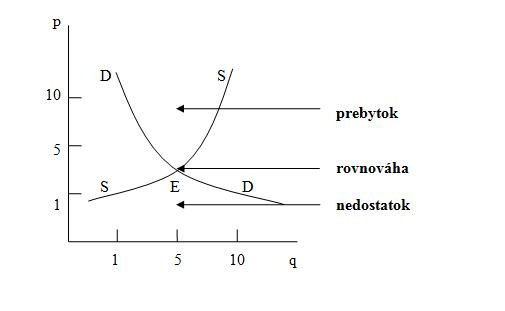 Krivka dopyt a ponuka
Politika a ekonomika služieb pre zdravie sa stretávajú pri plánovaní a manažmente služieb
Prideľovanie zdrojov je založené na poznaní nielen potreby a dopytu, ale aj spôsobov ich uspokojovania.
Zhrnutie
Pokúste sa formulovať Vaše potreby v zmysle služieb pre zdravie a či sú, alebo nie sú uspokojené. Ak nie sú uspokojené, tak uveďte prečo.
Napíšte to vo forme krátkej rozpravy (eseje) v rozsahu 3-4 normostrany.
Domáca úloha